هل أنا مهم؟
تأمل عن مزمور 8
بيتر لين • كنيسة الطرق المتقاطعة الدولية سنغافورة•   CICFamily.comتحميل د. ريك جريفيث • مؤسسة الدراسات اللاهوتية الأردنيةالملفات بلغات عدة للتنزيل المجاني على  BibleStudyDownloads.org
مزمور 8 -3 نظرات حول الأهمية
ع 3/1 نظرة إلى النجوم - 
عظمة الله
صغرنا
ع4 نظرة إلى أنفسنا -
 ذكر الله
أهميتنا
ع 8/5 نظرة إلى الصليب 
عناية الله
أهميتنا
1. أنظر - النجوم
8: 1 أيها الرب سيدنا، ما أمجد اسمك في كل الأرض! حيث جعلت جلالك فوق السماوات.
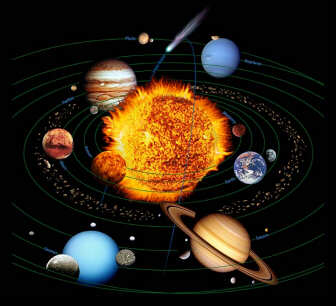 كم هو كبير إله الخليقة ؟مقارنة مدهشة
الأرض
الزهرة
المريخ
عطارد
بلوتو
كواكبنا التسعة
المشتري
زحل
أورانوس
نبتون
الأرض
بلوتو
شمسنا ضخمة
الشمس
الأرض
المشتري
بلوتو
Jupiter is about 1 pixel in size and Earth is invisible at this scale!
الشمس
سيريوس
بولوكس
حجم كوكب المشتري حوالي 1 بكسل
آركتوروس
الأرض غير مرئية على هذا المستوى
آنتارس هو الكوكب 15 من ناحية اللمعان في السماء  يبعد هذا الكوكب حوالي 1000 سنة ضوئية
بيتلجوس
آنتارس
الشمس (1 بكسل)
سيريوس
المشتري غير ظاهر هنا
آركتوروس
بولوكس
ريجل
ألديباران
1. أنظر - النجوم
8: 1 أيها الرب سيدنا، ما أمجد اسمك في كل الأرض! حيث جعلت جلالك فوق السماوات. 
 
مجد = أدير = قوة

إذا أرى سماواتك عمل أصابعك
عندما ترى النجومتذكرإله القوة المجيدة
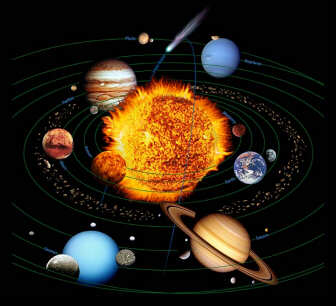 2. أنظر - إليك
صغري

إذا أرى سماواتك عمل أصابعك

فمن هو الإنسان حتى تذكره؟ مز 8: 3-4أ

تذكر = زاكا = يعد الله أن يتذكر
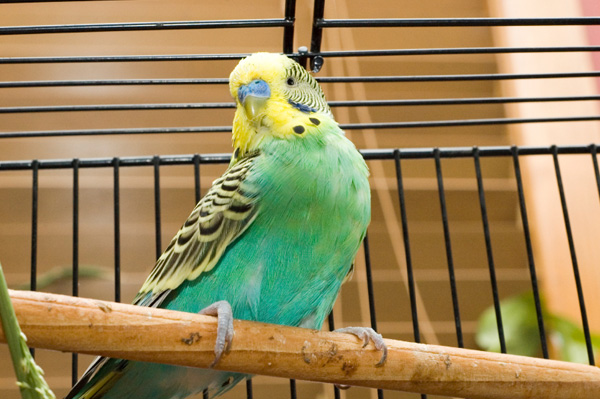 مت 10: 29 أليس عصفوران يباعان بفلس؟ وواحد منهما لا يسقط على الأرض بدون أبيكم.

31 فلا تخافوا! أنتم أفضل من عصافير كثيرة.

30 وأما أنتم فحتى شعور رؤوسكم جميعها محصاة.
2. أنظر - إليك
لا تعتمد الأهمية على
ما نفعل
لكن على من يهتم بنا

اجعل كل نجم يذكرك بقوة الله
اجعل كل طائر يذكرك 
بفكره
اجعل كل شعرة تذكرك 
تذكره
وعده أن يتذكر
3. أنظر إلى الصليب
ع 4
وابن آدم حتى تفتقده؟

اهتمام = باكاد
باكاد = الله يزور حتى يحرر ويبارك
3. أنظر - الصليب
مزمور 8: 5-6، عبرانيين 2: 7-8
5 وتنقصه قليلا عن الملائكة، 
وبمجد وبهاء تكلله.
6 تسلطه على أعمال يديك. 
جعلت كل شيء تحت قدميه
3. أنظر – الصليب (عب 2: 9-10)
9 ولكن الذي وضع قليلا عن الملائكة، يسوع، نراه مكللاً بالمجد والكرامة، من أجل ألم الموت، لكي يذوق بنعمة الله الموت لأجل كل واحد.

من أجل من تضحي بأطفالك؟
الخلاصة: انظر إلى الخارج وسبِّح
كيف ترى نفسك تملي رحلتك إلى الأهمية؟
تغيير
أنظر بعيداً عن نفسك
أنظر إلى الله وشاهدها من وجهة نظره
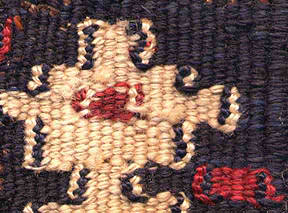 نحن نرى ما هو تحت النسيج
يرى الله ما هو فوق النسيج
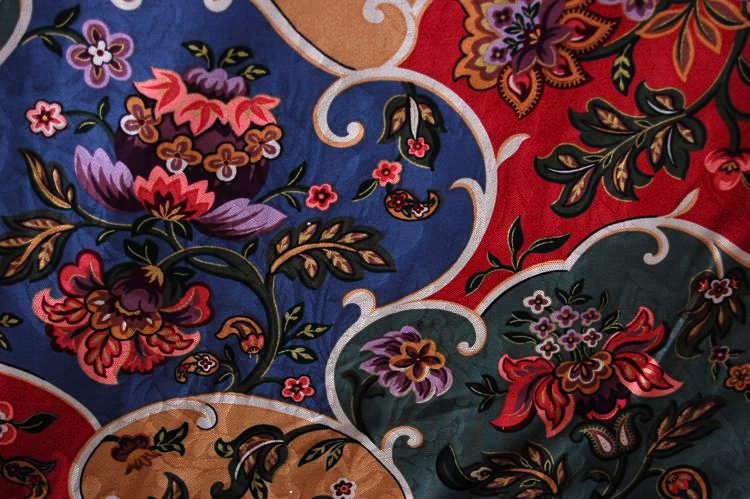 تحدي
أنظر إلى النجوم وتذكر ...
 أدير
أنظر إلى شعرك واعرف ...
 زاكا
أنظر إلى الصليب واعبد
باكاد
-
Black
أحصل على هذا العرض التقديمي مجاناً
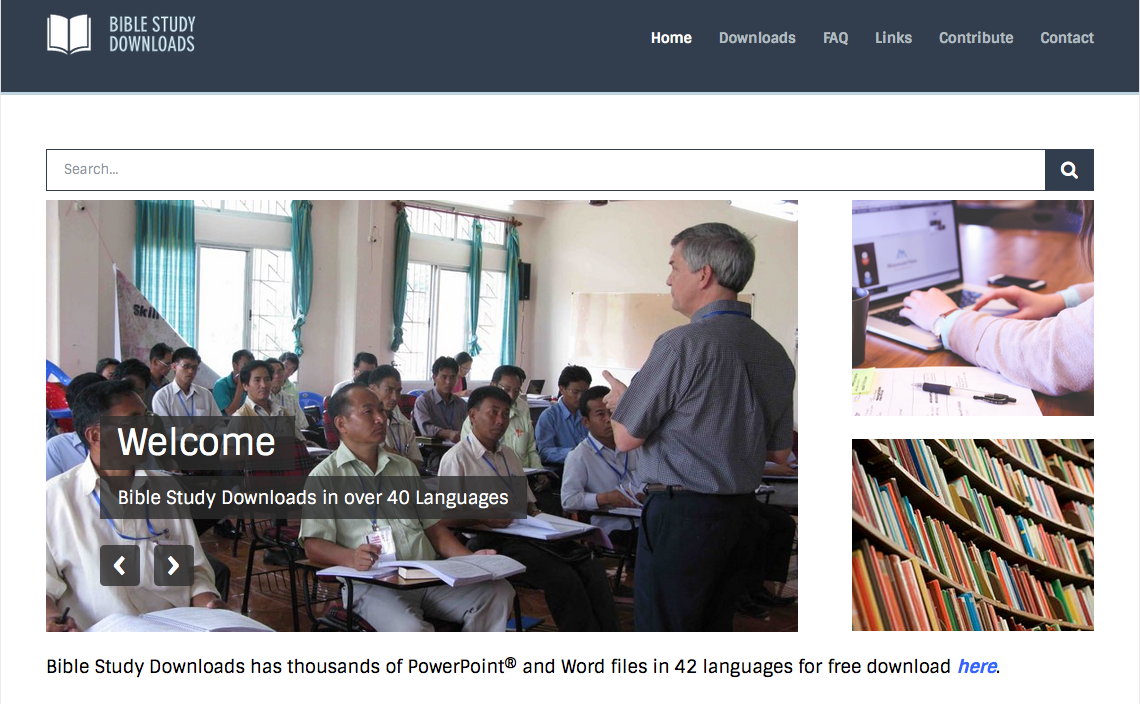 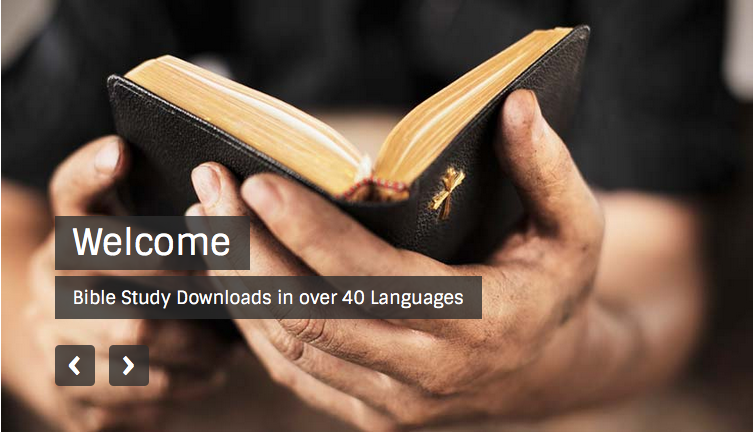 على رابط وعظ العهد القديم  BibleStudyDownloads.org